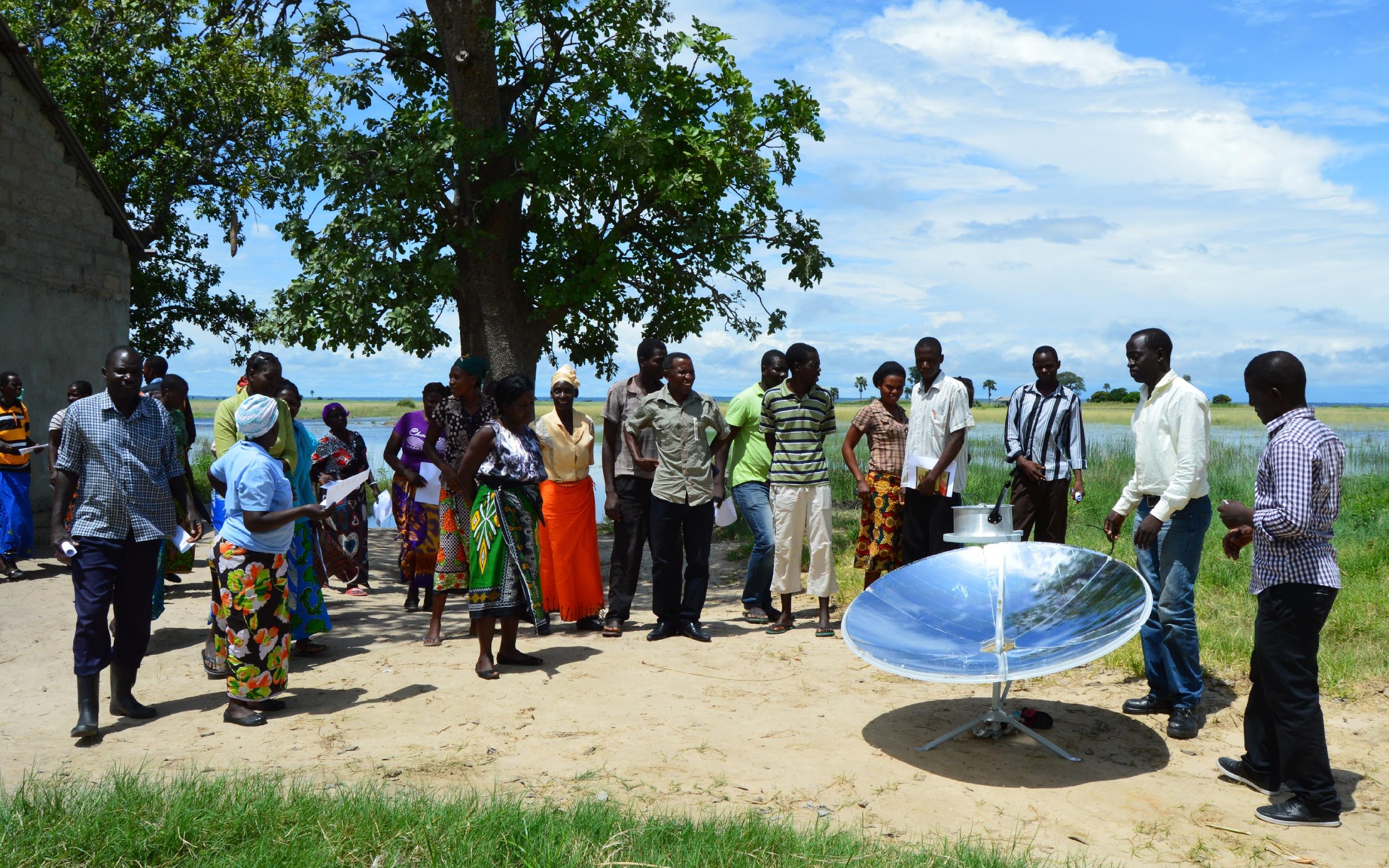 Introduction to causal inference
What Works and What Doesn’t?
Causality
The selection problem
2
Why do we care?
understanding the world
we want to know what interventions/policies work (impact evaluation)
we want to know how to change things
3
Causality
4
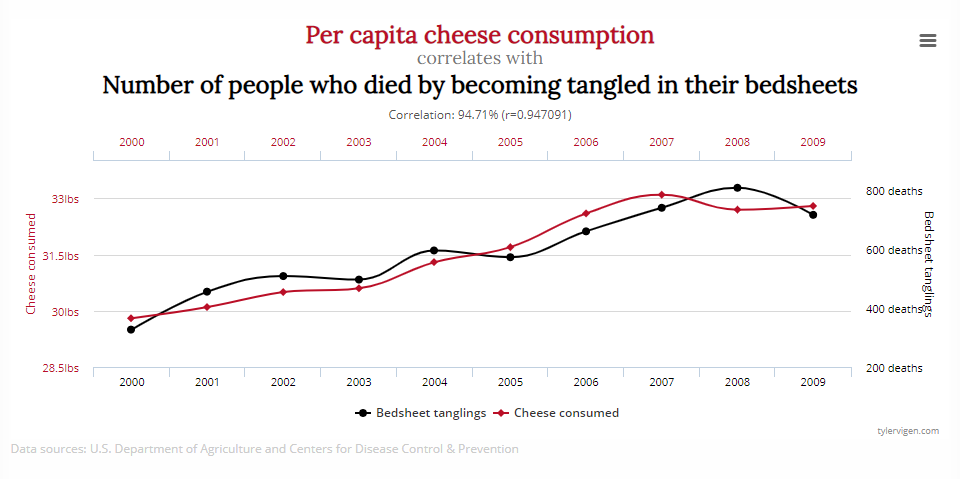 http://www.tylervigen.com/spurious-correlations
5
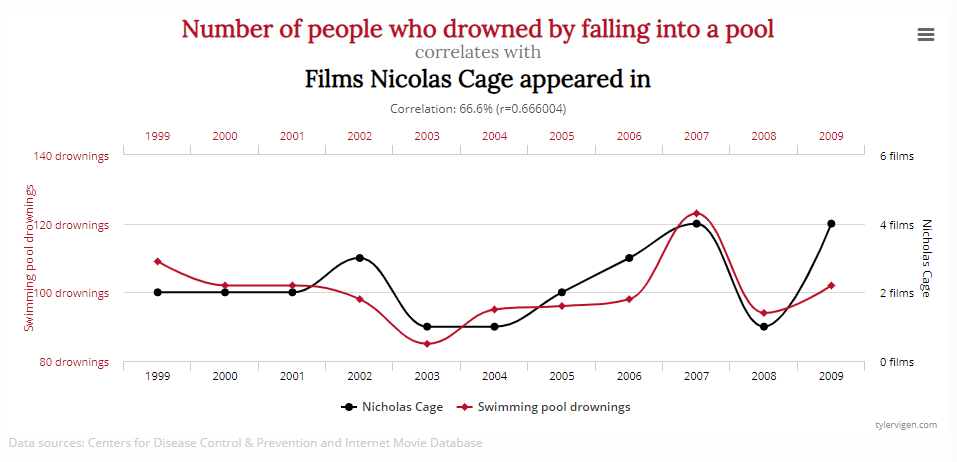 http://www.tylervigen.com/spurious-correlations
6
How Do We Know What Causes What?From Pearl and Mackenzie, The Book of Why
7
Vaccines and Smallpox
Vaccination (Y, N)
Death (Y, N)
Based on this example, someone might conclude that vaccinations are a bad thing for children
8
Counterfactual
But what if… Vaccinations were at 0%?
Vaccination
Death
9
Causal Inference
Patient A
Assigning a causal relationship requires knowing the counterfactual!

Requires moving beyond simply observing and requires thinking about alternative realities
Treatment
No Treatment
Outcome w/ Treatment
Outcome w/o Treatment
Difference in outcomes is causal effect of treatment
10
What causes lung cancer?
Smoking
Smoking gene
Some third thing?
11
What causes cholera?
Poverty
Water purity
Some third thing?
12
The Selection Problem
13
Are Hospitals Good for You?
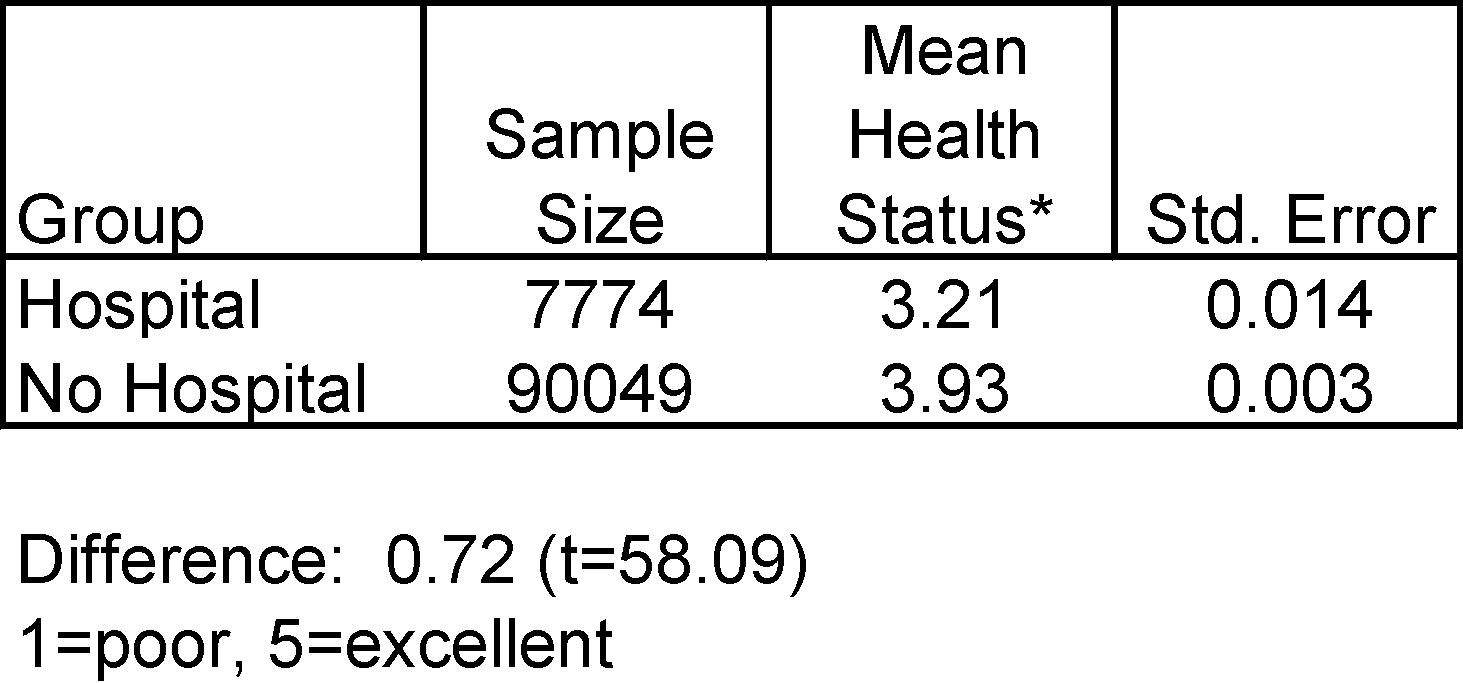 From Angrist and Pischke, Mostly Harmless Econometrics
14
What Do We Want to Measure?
Treatment
(Visit Hospital)
Outcome
(Health Status)
Mechanism
15
What is Missing?
Treatment
(Visit Hospital)
Outcome
(Health Status)
Mechanism
Confounder
(Lifestyle, Genes, etc.)
16
What is a Treatment Effect?
17
What We Can See
18
What We Cannot See
19
Treatment Effects + Selection Bias
5
4
Observed difference in outcomes
Mean Health Status
3
Selection bias
Treatment effect on the treated
2
1
No Hospital
Hospital
20
Understanding Causal Pathways
21